JEFFERSON LAB USER ORGANIZATION
DIVERSITY, EQUITY, INCLUSION & ACCESSIBILITY UPDATE
Jennifer Carter
Monday June 10, 2024
AGENDA
DEIA Strategy
New User Focus Group
DEIA Council Ambassador For User Community
Upcoming DEIA Training
DEIA Book Club
Heritage Events
Reporting Concerns
2
THE LAB’S DEIA STRATEGY SUPPORTS A CULTURE OF RESPECT AND INNOVATION
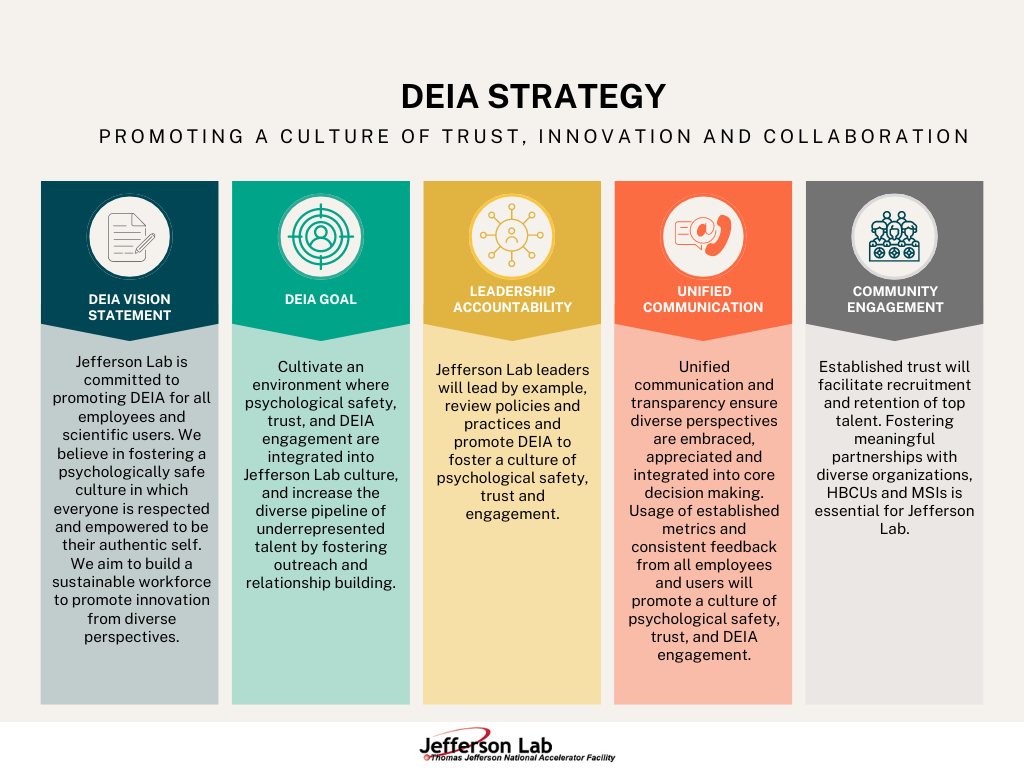 3
NEW USER DEMOGRAPHIC FOCUS GROUP
Established in February 2024 as a result of the 2023 Inclusion Survey results and feedback from the User Community
•Sponsors of this focus group are Thia Keppel, Associate Director of Physics and Olga Cortes, Postdoctoral Fellow, Physics, George Washington University
•The next meeting will be in September, and we will send a message to the User Community with the date and details of all of the Lab Demographic Focus Groups
•Please let us know if there are any topics you would like to cover at the next meeting
4
PURPOSE OF OUR SCIENTIFIC USERS DEMOGRAPHIC FOCUS GROUP
Identifying Challenges and Opportunities 
Enhancing Training and Support
Building Community Engagement
Facilitating Open Communication
5
ALL LAB DEMOGRAPHIC FOCUS GROUPS ARE SPONSORED BY A LAB LEADER
Family Focus Group​
Marla Schuchman, Chief Innovation Officer ​
Gender Focus Group​
Gail Frayne, Chief Financial Officer
Administrative Roles Focus Group​
Steve Smith, Performance Assurance​
LGBTQ+ Focus Group​
Jianwei Qiu​, Associate Director Theory
Race Focus Group​
Lauren Hansen​, Chief Communications Officer
Scientific Users Focus Group​
Thia Keppel, Associate Director Physics
Technical Roles Focus Group​
Andrei Seryi, Associate Director Accelerator Operations​
Veteran Focus Group ​
Kent Hammack​, Facilities Management & Logistics Director
Disability Focus Group​
Tim Michalski​, Engineering Division Manager
6
EMPLOYEE RESOURCE GROUPS (AFFINITY OR COMMUNITY GROUPS)
ERGs are groups of employees with a common goal of fostering a diverse, inclusive workplace aligned with their organization. They are self organized and have their own charter and drive their own agenda
WHAT ARE EMPLOYEE RESOURCE GROUPS?
WHY ARE THEY IMPORTANT?
ERGs foster a sense of belonging and inclusion in the workplace. They serve as a professional network and a source of professional development for their members and allies.
The lab plans to start up 2 ERGs for FY 2025 and encourage users to express their interest in being part of the ERGs. These will be called “Jefferson Lab Community Groups” to include employees and users.
WHEN WILL THEY START?
7
DEIA EVENTS ARE OPEN TO ALL USERS AND ON THE JLAB CALENDER, THE WEEKLY NEWSLETTER, DEIA SITE AND SWISS SCREENS
8
DEIA TRAINING
We offer several different DEIA courses, a DEIA book club and events found on the JLab calendar
LGBTQ+ Safe Zone Training: 6/18/2024 @ 2PM
Psychological Safety Training: 8/6/2024 @ 2PM
Allyship @ JLab Training: 7/16/2024 @ 2PM
Book Club – The Fearless Organization, creating psychological safety in the workplace for learning, innovation and growth; Amy C. Edmondson
Get Connected Events (HBCU Spirit Day, Fall Festival)
All events are listed on the JLab calendar
9
REPORTING CONCERNS
At Jefferson Lab we strive to provide an environment of respect. If you have concerns there are several options available to you:
Thia Keppel, Executive Sponsor​ or Immediate Sponsor
Olga Cortes, DEIA Council Representative
They can ensure your concerns are heard and addressed
Lab’s Ethics Hotline at http://www.jsaecp.ethicspoint.com.
Provides a confidential and anonymous platform for reporting ethical related issues. 
Jennifer Carter, DEIA Program Manager 
Shana Matthews, DEIA Specialist
They offer guidance and support in navigating sensitive situations
10
DEIA WESITE IS A GREAT RESOURCE AND WE APPRECIATE YOUR FEEDBACK
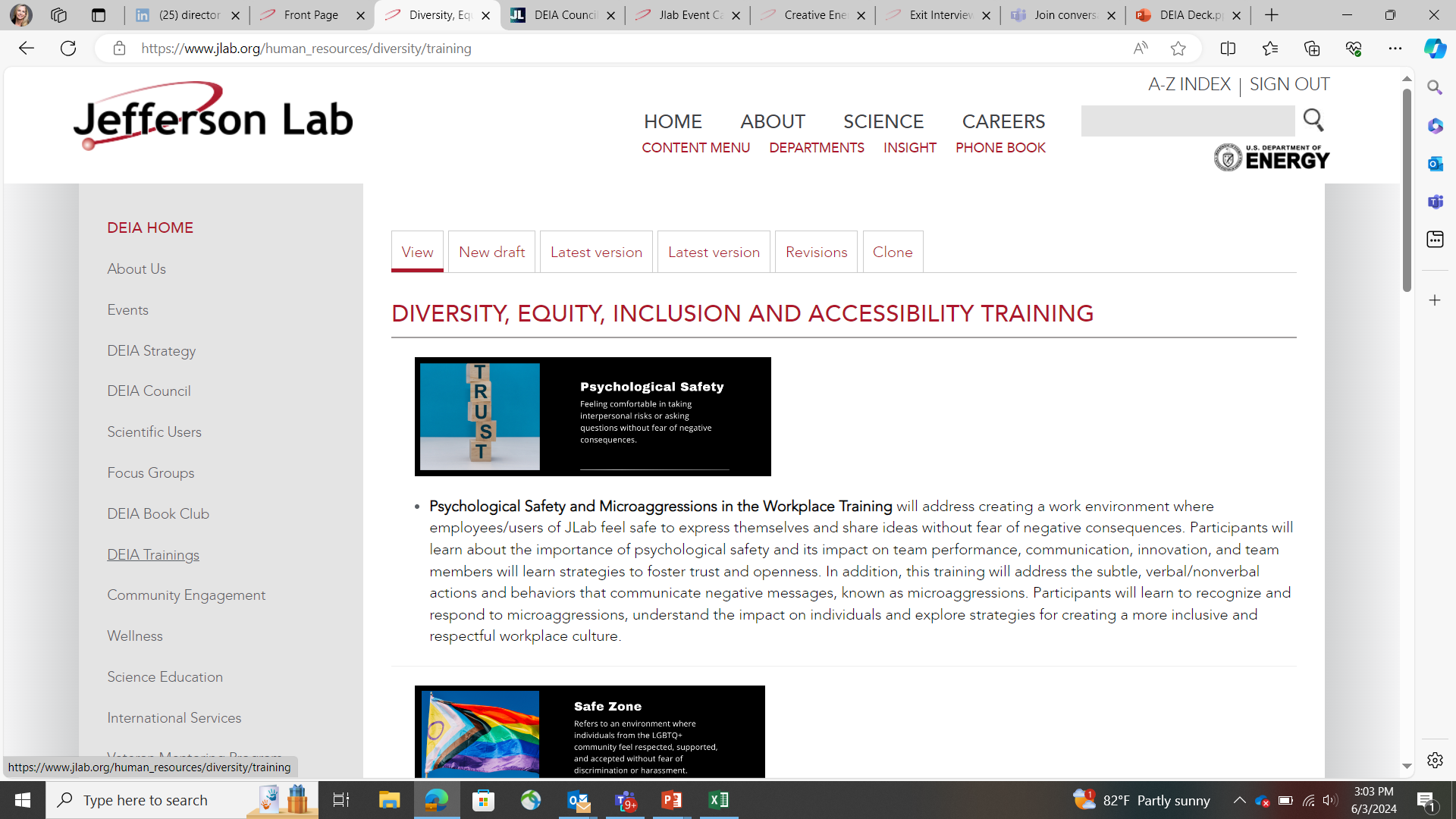 Talk Title Here
11
QUESTIONS?
Thank you!
Contact Jennifer Carter @ jcarter@jlab.org or Shana Matthews @ shana@jlab.org with any further questions
Friday, June 7, 2024